Jan. 2025
Discussion on Uplink Transmissions for Backscatter STAs
Date: 2025-01-13
Authors:
Slide 1
Bin Qian (Huawei)
Jan. 2025
Introduction
Both mono-static and bi-static backscatter use cases have been previously discussed in [1-4]
[1-2] analyzed the feasibility of backscatter use cases
[3] proposed that the mono-static backscatter tag should share common or similar RF/hardware requirements as UHF RFID tags
[4] proposed that the bi-static and mono-static backscatter tags could share similar basic requirements, with optional enhanced features (e.g., mixer, amplifier and larger energy storage) 
This contribution discusses the uplink transmissions for backscatter STAs in both mono-static and bi-static deployments
Slide 2
Bin Qian (Huawei)
Jan. 2025
Recap: Mono-static Backscatter Use Case
The DL PPDU is transmitted by the AP, with the Excitation field used for charging and backscattering



Self-interference occurs due to the direct leakage of the DL PPDU into the receiver
Self-interference mitigation: The 802.11 preamble or initial part of the Excitation field can be treated as reference symbols to estimate Tx-Rx leakage channel, enabling the subtraction of the leakage signal from the received signal
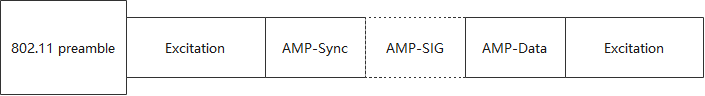 Slide 3
Bin Qian (Huawei)
Jan. 2025
Recap: Bi-static Backscatter Use Case
The Energizer and AP are separated, resulting in half-duplex operation
The Energizer transmits an 802.11 compliant PPDU (e.g., 11b or 11n) to the backscatter STA



Bi-static backscatter is affected by direct leakage interference, where the direct signal can overpower the backscattered signal 
The initial part of the 802.11 compliant PPDU could be treated as reference symbols, enabling the AP to estimate the leakage channel for interference compensation
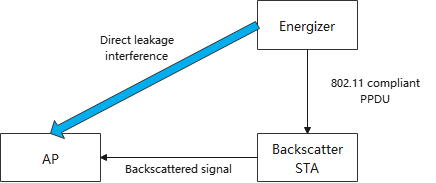 Slide 4
Bin Qian (Huawei)
Jan. 2025
Link Timing
Slide 5
Bin Qian (Huawei)
Jan. 2025
Start Time Synchronization for Backscatter Signals (1/3)
Slide 6
Bin Qian (Huawei)
Jan. 2025
Start Time Synchronization for Backscatter Signals (2/3)
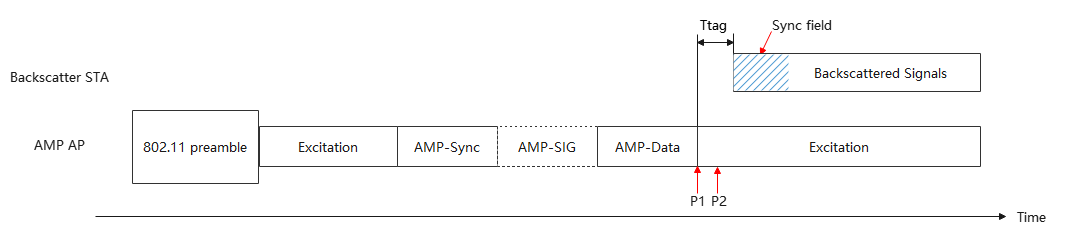 Slide 7
Bin Qian (Huawei)
Jan. 2025
Start Time Synchronization for Backscatter Signals (3/3)
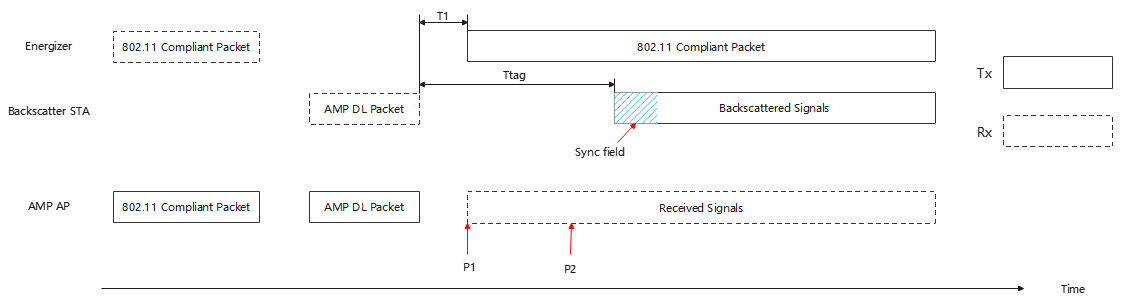 Slide 8
Bin Qian (Huawei)
Jan. 2025
UL Sync Field
Criteria for UL Sync field
Includes invalid Manchester pattern (e.g., 3 continuous 1s or 0s) to signal the start of synchronization
Ends with a valid Manchester pattern, marking the beginning of valid data
Example of the UL Sync field: 1 1 1 0 1 0
A pre-defined pilot tone could be added to the UL Sync field to assist the AP in phase synchronization and enhance signal detection, especially in bi-static deployment
[6] proposed two uplink data rates with Manchester encoding for backscatter uplink data transmission 
250 kbps: Chip duration = 2 us
1 Mbps: Chip duration = 0.5 us
It is suggested that the chip duration of the UL Sync field aligns with the backscatter uplink data transmission to reduce STA complexity
Slide 9
Bin Qian (Huawei)
Jan. 2025
Summary
A specific duration could be configured to allow the AP to estimate the leakage channel

The UL Sync field for backscatter STAs in both mono-static and bi-static deployment has been discussed
The UL Sync field is used to mitigate clock drift and indicate the start of valid data
The chip duration of the UL Sync field aligns with the backscatter UL data transmission
Slide 10
Bin Qian (Huawei)
Jan. 2025
References
[1] 11-24-0798-01-00bp-close-range-amp-wifi-reader-feasibility-study-followup
[2] 11-24-1215-00-00bp-feasibility-study-on-long-range-backscatter-operation
[3] 11-24-1237-00-00bp-amp-tag-sta-requirements-for-close-range-backscattering
[4] 11-24-1731-01-00bp-downlink-data-rates-for-bi-static-backscatter
[5] 11-24-1214-02-00bp-carrier-ppdu-discussion-for-long-range-backscatter-operation
[6] 11-24-1798-00-00bp-backscattering-ul-data-rate-and-modulation
Slide 11
Bin Qian (Huawei)
Jan. 2025
Straw Poll #1
Do you agree to add following content to TGbp SFD:
IEEE 802.11bp specifies that the initial portion of the packet transmitted by the Energizer be used by the AP to estimate the leakage channel from the Energizer to the AP for bi-static backscatter in 2.4 GHz
The duration of this initial portion is TBD
Slide 12
Bin Qian (Huawei)
Jan. 2025
Straw Poll #2
Do you agree to add following content to TGbp SFD:
IEEE 802.11bp defines a unified UL Sync field at the beginning of the backscattered signal for both mono-static and bi-static backscatter transmissions in 2.4 GHz
The format of the UL Sync field is TBD
Slide 13
Bin Qian (Huawei)